Scleritis
Scleritis
In a nutshell, what is scleritis?
Scleritis
Scleritis
In a nutshell, what is scleritis?
An inflammatory condition characterized by painful infiltrative scleral edema
Scleritis
Scleritis
In a nutshell, what is scleritis?
An inflammatory condition characterized by painful infiltrative scleral edema 

Is it serious, or more of a nuisance?
Scleritis
Scleritis
In a nutshell, what is scleritis?
An inflammatory condition characterized by painful infiltrative scleral edema 

Is it serious, or more of a nuisance?
Very serious--it can be extremely painful, can lead to blindness and loss of the eye, 
and can be associated with systemic conditions that are potentially lethal
Scleritis
Scleritis
In a nutshell, what is scleritis?
An inflammatory condition characterized by painful infiltrative scleral edema 

Is it serious, or more of a nuisance?
Very serious--it can be extremely painful, can lead to blindness and loss of the eye, 
and can be associated with systemic conditions that are potentially lethal

Does it tend to be unilateral, or bilateral?
Scleritis
Scleritis
In a nutshell, what is scleritis?
An inflammatory condition characterized by painful infiltrative scleral edema 

Is it serious, or more of a nuisance?
Very serious--it can be extremely painful, can lead to blindness and loss of the eye, 
and can be associated with systemic conditions that are potentially lethal

Does it tend to be unilateral, or bilateral?
Both are equally likely over the course of the disease (although many bilateral cases present unilaterally initially)
Scleritis
Scleritis
In a nutshell, what is scleritis?
An inflammatory condition characterized by painful infiltrative scleral edema 

Is it serious, or more of a nuisance?
Very serious--it can be extremely painful, can lead to blindness and loss of the eye, 
and can be associated with systemic conditions that are potentially lethal

Does it tend to be unilateral, or bilateral?
Both are equally likely over the course of the disease (although many bilateral cases present unilaterally initially)

Is there an age predilection?
Scleritis
Scleritis
In a nutshell, what is scleritis?
An inflammatory condition characterized by painful infiltrative scleral edema 

Is it serious, or more of a nuisance?
Very serious--it can be extremely painful, can lead to blindness and loss of the eye, 
and can be associated with systemic conditions that are potentially lethal

Does it tend to be unilateral, or bilateral?
Both are equally likely over the course of the disease (although many bilateral cases present unilaterally initially)

Is there an age predilection?
Yes, adults are much  more  likely to affected than children
more v less
Scleritis
Scleritis
In a nutshell, what is scleritis?
An inflammatory condition characterized by painful infiltrative scleral edema 

Is it serious, or more of a nuisance?
Very serious--it can be extremely painful, can lead to blindness and loss of the eye, 
and can be associated with systemic conditions that are potentially lethal

Does it tend to be unilateral, or bilateral?
Both are equally likely over the course of the disease (although many bilateral cases present unilaterally initially)

Is there an age predilection?
Yes, adults are much  more  likely to affected than children
Scleritis
Scleritis
In a nutshell, what is scleritis?
An inflammatory condition characterized by painful infiltrative scleral edema 

Is it serious, or more of a nuisance?
Very serious--it can be extremely painful, can lead to blindness and loss of the eye, 
and can be associated with systemic conditions that are potentially lethal

Does it tend to be unilateral, or bilateral?
Both are equally likely over the course of the disease (although many bilateral cases present unilaterally initially)

Is there an age predilection?
Yes, adults are much  more  likely to affected than children

Is there a gender predilection?
Scleritis
Scleritis
In a nutshell, what is scleritis?
An inflammatory condition characterized by painful infiltrative scleral edema 

Is it serious, or more of a nuisance?
Very serious--it can be extremely painful, can lead to blindness and loss of the eye, 
and can be associated with systemic conditions that are potentially lethal

Does it tend to be unilateral, or bilateral?
Both are equally likely over the course of the disease (although many bilateral cases present unilaterally initially)

Is there an age predilection?
Yes, adults are much  more  likely to affected than children

Is there a gender predilection?
Yes, men are  less  likely to be affected than women
more v less
Scleritis
Scleritis
In a nutshell, what is scleritis?
An inflammatory condition characterized by painful infiltrative scleral edema 

Is it serious, or more of a nuisance?
Very serious--it can be extremely painful, can lead to blindness and loss of the eye, 
and can be associated with systemic conditions that are potentially lethal

Does it tend to be unilateral, or bilateral?
Both are equally likely over the course of the disease (although many bilateral cases present unilaterally initially)

Is there an age predilection?
Yes, adults are much  more  likely to affected than children

Is there a gender predilection?
Yes, men are  less  likely to be affected than women
13
Scleritis
Scleritis
Very basic
anatomic division
?
?
14
Scleritis
Scleritis
Very basic
anatomic division
Anterior
Posterior
15
Scleritis
Scleritis
Anterior
Posterior
?
?
?
16
Scleritis
Scleritis
Anterior
Posterior
Nodular
Necrotizing
Diffuse
17
Scleritis
Scleritis
Anterior
Posterior
Nodular
Necrotizing
Diffuse
?
?
18
Scleritis
Scleritis
Anterior
Posterior
Nodular
Necrotizing
Diffuse
w/o inflammation
w/ inflammation
19
Scleritis
Scleritis
Anterior
Posterior
Nodular
Necrotizing
Diffuse
w/o inflammation
w/ inflammation
What are three classic signs of anterior scleritis?
--?
--?Sclera has a violaceous hue
--?med vasculature has a criss-cross pattern
20
Scleritis
Scleritis
Anterior
Posterior
Nodular
Necrotizing
Diffuse
w/o inflammation
w/ inflammation
What are three classic signs of anterior scleritis?
--Scleral edema
--?Sclera has a violaceous hue
--?flamed vasculature has a criss-cross pattern
21
Scleritis
Scleritis
Anterior
Posterior
Nodular
Necrotizing
Diffuse
w/o inflammation
w/ inflammation
What are three classic signs of anterior scleritis?
--Scleral edema
--?Sclera has a violaceous hue
--?amed vasculature has a criss-cross pattern
Scleritis
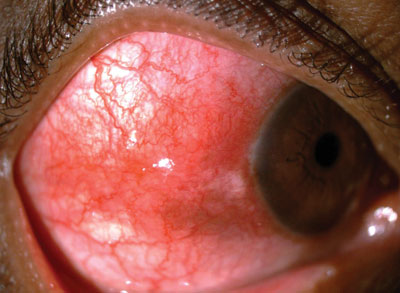 Scleral edema in nodular scleritis
23
Scleritis
Scleritis
Anterior
Posterior
Nodular
Necrotizing
Diffuse
w/o inflammation
w/ inflammation
What are three classic signs of anterior scleritis?
--Scleral edema
--Sclera has a violaceous hue
--??amed vasculature has a criss-cross pattern
Classic color
description
24
Scleritis
Scleritis
Anterior
Posterior
Nodular
Necrotizing
Diffuse
w/o inflammation
w/ inflammation
What are three classic signs of anterior scleritis?
--Scleral edema
--Sclera has a violaceous hue
--?lamed vasculature has a criss-cross pattern
Scleritis
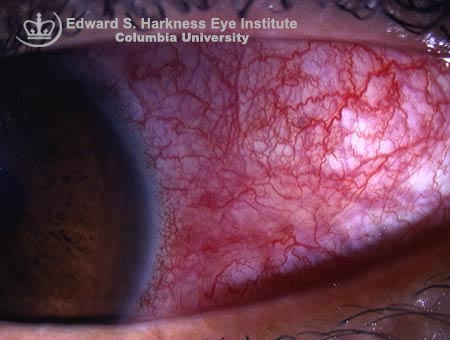 Violaceous hue in diffuse scleritis
26
Scleritis
Scleritis
Anterior
Posterior
Nodular
Necrotizing
Diffuse
w/o inflammation
w/ inflammation
What are three classic signs of anterior scleritis?
--Scleral edema
--Sclera has a violaceous hue
--Inflamed vasculature has a criss-cross pattern
classic pattern
description
27
Scleritis
Scleritis
Anterior
Posterior
Nodular
Necrotizing
Diffuse
w/o inflammation
w/ inflammation
What are three classic signs of anterior scleritis?
--Scleral edema
--Sclera has a violaceous hue
--Inflamed vasculature has a criss-cross pattern
28
Scleritis
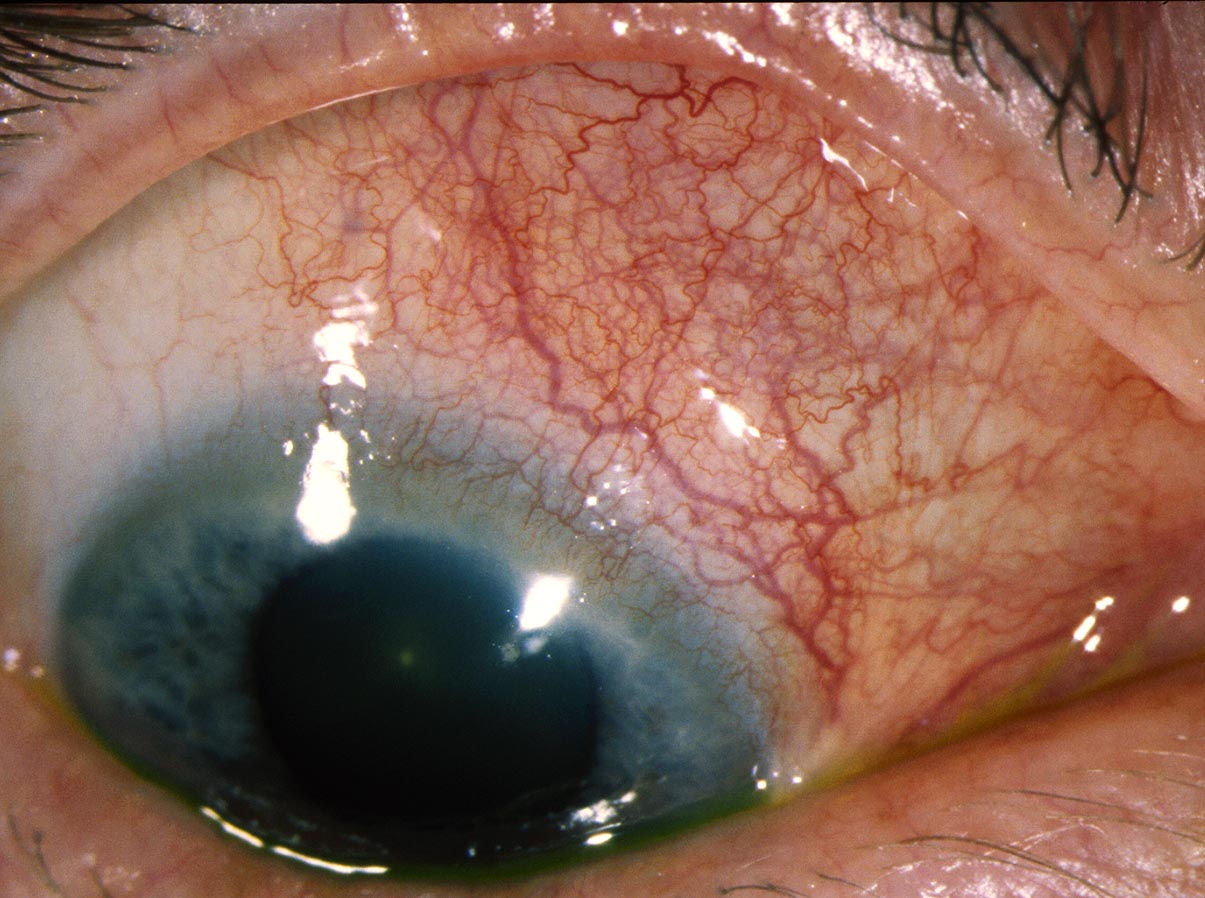 Criss-cross deep vasculature in scleritis (look for it until you see it)
29
Scleritis
Scleritis
Anterior
Posterior
Nodular
Necrotizing
Diffuse
Is the nodule of nodular scleritis mobile?
No
w/o inflammation
w/ inflammation
30
Scleritis
Scleritis
Anterior
Posterior
Nodular
Necrotizing
Diffuse
Is the nodule of nodular scleritis mobile?
No
w/o inflammation
w/ inflammation
[Speaker Notes: AUDIO:
The only way to tell if a nodule is mobile is to try and mobilize it, usually by pushing on it with a cotton-tip. In addition to determining the non-mobility of an anterior-scleritis nodule, you will also learn in very short order that a scleritis nodule is usually exquisitely tender.]
31
Scleritis
Scleritis
Anterior
Posterior
Nodular
Necrotizing
Diffuse
w/o inflammation
w/ inflammation
If a patient has a necrotizing scleritis w/ inflammation, it’s a virtual lock that what sort of
disease is the culprit?
A vasculitis
32
Scleritis
Scleritis
Anterior
Posterior
Nodular
Necrotizing
Diffuse
w/o inflammation
w/ inflammation
If a patient has a necrotizing scleritis w/ inflammation, it’s a virtual lock that what sort of
disease is the culprit?
A vasculitis
Scleritis
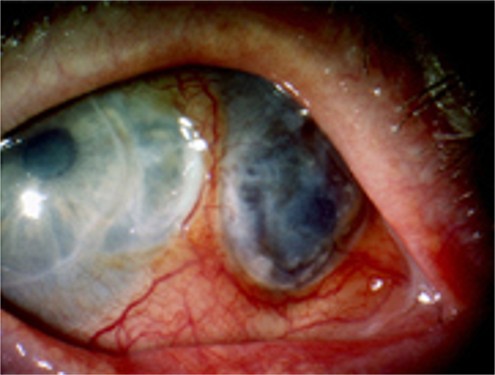 Necrotizing scleritis with inflammation
34
Scleritis
Scleritis
Anterior
Posterior
Nodular
Necrotizing
Diffuse
w/o inflammation
w/ inflammation
If a patient has a necrotizing scleritis w/ inflammation, it’s a virtual lock that what sort of
disease is the culprit?
A vasculitis
Is the vasculitis always systemic?
No, but it certainly can be
35
Scleritis
Scleritis
Anterior
Posterior
Nodular
Necrotizing
Diffuse
w/o inflammation
w/ inflammation
If a patient has a necrotizing scleritis w/ inflammation, it’s a virtual lock that what sort of
disease is the culprit?
A vasculitis
Is the vasculitis always systemic?
No, but it certainly can be
36
Scleritis
Scleritis
Anterior
Posterior
Nodular
Necrotizing
Diffuse
w/o inflammation
w/ inflammation
Here is where the eye dentist* can save someone’s life.
The discovery of an ocular vasculitic process should
prompt a thorough investigation Into whether the ocular
disease is a manifestation of a systemic process.

Why is this so important?
The presence of ocular vasculitis in systemic dz portends
a dismal prognosis for the pt. Five-year mortality for such
pts approaches 50%!
If a patient has a necrotizing scleritis w/ inflammation, it’s a virtual lock that what sort of
disease is the culprit?
A vasculitis
Is the vasculitis always systemic?
No, but it certainly can be
*Eye dentist (slang) Derisive nickname for an ophthalmologist
37
Scleritis
Scleritis
Anterior
Posterior
Nodular
Necrotizing
Diffuse
w/o inflammation
w/ inflammation
Here is where the eye dentist can save someone’s life.
The discovery of an ocular vasculitic process should
prompt a thorough investigation Into whether the ocular
disease is a manifestation of a systemic process.

Why is this so important?
The presence of ocular vasculitis in systemic dz portends
a dismal prognosis for the pt. Five-year mortality for such
pts approaches 50%!
If a patient has a necrotizing scleritis w/ inflammation, it’s a virtual lock that what sort of
disease is the culprit?
A vasculitis
Is the vasculitis always systemic?
No, but it certainly can be
38
Scleritis
Scleritis
Anterior
Posterior
Nodular
Necrotizing
Diffuse
w/o inflammation
w/ inflammation
Here is where the eye dentist can save someone’s life.
The discovery of an ocular vasculitic process should
prompt a thorough investigation Into whether the ocular
disease is a manifestation of a systemic process.

Why is this so important?
The presence of ocular vasculitis in systemic dz portends
a dismal prognosis for the pt. Five-year mortality for such
pts approaches 50%!
If a patient has a necrotizing scleritis w/ inflammation, it’s a virtual lock that what sort of
disease is the culprit?
A vasculitis
Is the vasculitis always systemic?
No, but it certainly can be
39
Scleritis
By what other name is necrotizing scleritis w/o inflammation known?
Scleromalacia perforans

Is it in fact a noninflammatory disease, as the name implies?
No; inflammation is present on biopsy

With what systemic disease is it most commonly associated?
Rheumatoid arthritis

How does its presentation differ from that of its ‘w/ inflammation’ cousin?
Scleromalacia perforans is typically painless, and the eye is not inflamed
Scleritis
Anterior
Posterior
Nodular
Necrotizing
Diffuse
w/o inflammation
w/ inflammation
40
Scleritis
By what other name is necrotizing scleritis w/o inflammation known?
Scleromalacia perforans

Is it in fact a noninflammatory disease, as the name implies?
No; inflammation is present on biopsy

With what systemic disease is it most commonly associated?
Rheumatoid arthritis

How does its presentation differ from that of its ‘w/ inflammation’ cousin?
Scleromalacia perforans is typically painless, and the eye is not inflamed
Scleritis
Anterior
Posterior
Nodular
Necrotizing
Diffuse
w/o inflammation
w/ inflammation
41
Scleritis
By what other name is necrotizing scleritis w/o inflammation known?
Scleromalacia perforans

Is it in fact a noninflammatory disease, as the name implies?
No; inflammation is present on biopsy

With what systemic disease is it most commonly associated?
Rheumatoid arthritis

How does its presentation differ from that of its ‘w/ inflammation’ cousin?
Scleromalacia perforans is typically painless, and the eye is not inflamed
Scleritis
Anterior
Posterior
Nodular
Necrotizing
Diffuse
w/o inflammation
w/ inflammation
42
Scleritis
By what other name is necrotizing scleritis w/o inflammation known?
Scleromalacia perforans

Is it in fact a noninflammatory disease, as the name implies?
No; inflammation is present on biopsy

With what systemic disease is it most commonly associated?
Rheumatoid arthritis

How does its presentation differ from that of its ‘w/ inflammation’ cousin?
Scleromalacia perforans is typically painless, and the eye is not inflamed
Scleritis
Anterior
Posterior
Nodular
Necrotizing
Diffuse
w/o inflammation
w/ inflammation
43
Scleritis
By what other name is necrotizing scleritis w/o inflammation known?
Scleromalacia perforans

Is it in fact a noninflammatory disease, as the name implies?
No; inflammation is present on biopsy

With what systemic disease is it most commonly associated?
Rheumatoid arthritis

How does its presentation differ from that of its ‘w/ inflammation’ cousin?
Scleromalacia perforans is typically painless, and the eye is not inflamed
Scleritis
Anterior
Posterior
Nodular
Necrotizing
Diffuse
w/o inflammation
w/ inflammation
44
Scleritis
By what other name is necrotizing scleritis w/o inflammation known?
Scleromalacia perforans

Is it in fact a noninflammatory disease, as the name implies?
No; inflammation is present on biopsy

With what systemic disease is it most commonly associated?
Rheumatoid arthritis

How does its presentation differ from that of its ‘w/ inflammation’ cousin?
Scleromalacia perforans is typically painless, and the eye is not inflamed
Scleritis
Anterior
Posterior
Nodular
Necrotizing
Diffuse
w/o inflammation
w/ inflammation
45
Scleritis
By what other name is necrotizing scleritis w/o inflammation known?
Scleromalacia perforans

Is it in fact a noninflammatory disease, as the name implies?
No; inflammation is present on biopsy

With what systemic disease is it most commonly associated?
Rheumatoid arthritis

How does its presentation differ from that of its ‘w/ inflammation’ cousin?
Scleromalacia perforans is typically painless, and the eye is not inflamed
Scleritis
Anterior
Posterior
Does scleromalacia perforans tend to occur early, or late in the RA dz course?
It tends to occur late, in longstanding cases
Nodular
Necrotizing
Diffuse
w/o inflammation
w/ inflammation
46
Scleritis
By what other name is necrotizing scleritis w/o inflammation known?
Scleromalacia perforans

Is it in fact a noninflammatory disease, as the name implies?
No; inflammation is present on biopsy

With what systemic disease is it most commonly associated?
Rheumatoid arthritis

How does its presentation differ from that of its ‘w/ inflammation’ cousin?
Scleromalacia perforans is typically painless, and the eye is not inflamed
Scleritis
Anterior
Posterior
Does scleromalacia perforans tend to occur early, or late in the RA dz course?
It tends to occur late, in longstanding cases
Nodular
Necrotizing
Diffuse
w/o inflammation
w/ inflammation
47
Scleritis
By what other name is necrotizing scleritis w/o inflammation known?
Scleromalacia perforans

Is it in fact a noninflammatory disease, as the name implies?
No; inflammation is present on biopsy

With what systemic disease is it most commonly associated?
Rheumatoid arthritis

How does its presentation differ from that of its ‘w/ inflammation’ cousin?
Scleromalacia perforans is typically painless, and the eye is not inflamed
Scleritis
Anterior
Posterior
Nodular
Necrotizing
Diffuse
w/o inflammation
w/ inflammation
48
Scleritis
By what other name is necrotizing scleritis w/o inflammation known?
Scleromalacia perforans

Is it in fact a noninflammatory disease, as the name implies?
No; inflammation is present on biopsy

With what systemic disease is it most commonly associated?
Rheumatoid arthritis

How does its presentation differ from that of its ‘w/ inflammation’ cousin?
Scleromalacia perforans is typically painless, and the eye is not inflamed
Scleritis
Anterior
Posterior
Nodular
Necrotizing
Diffuse
w/o inflammation
w/ inflammation
Scleritis
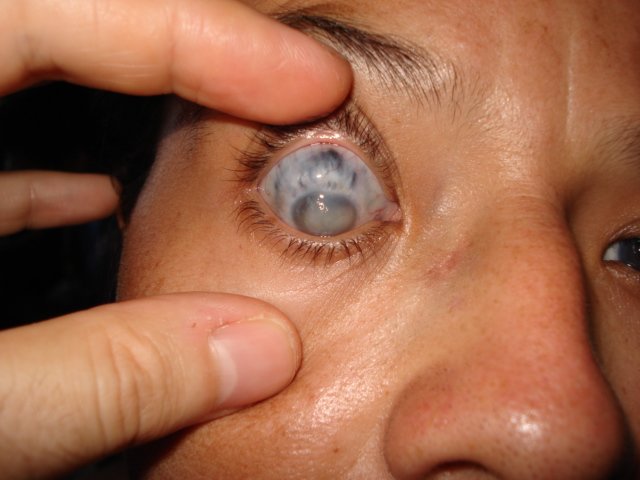 Necrotizing scleritis w/o inflammation
Scleritis
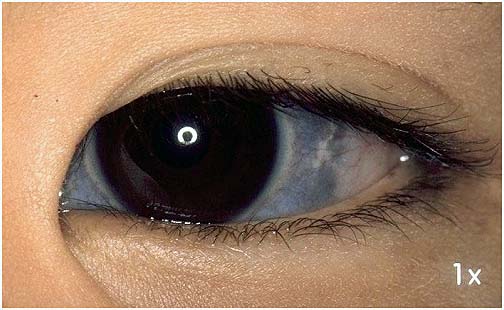 Is this scleromalacia perforans?
Scleritis
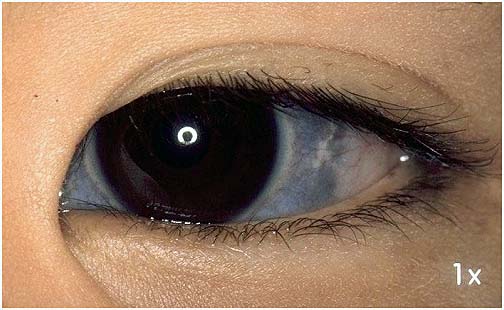 No--this is blue sclera in Ehlers-Danlos
Scleritis
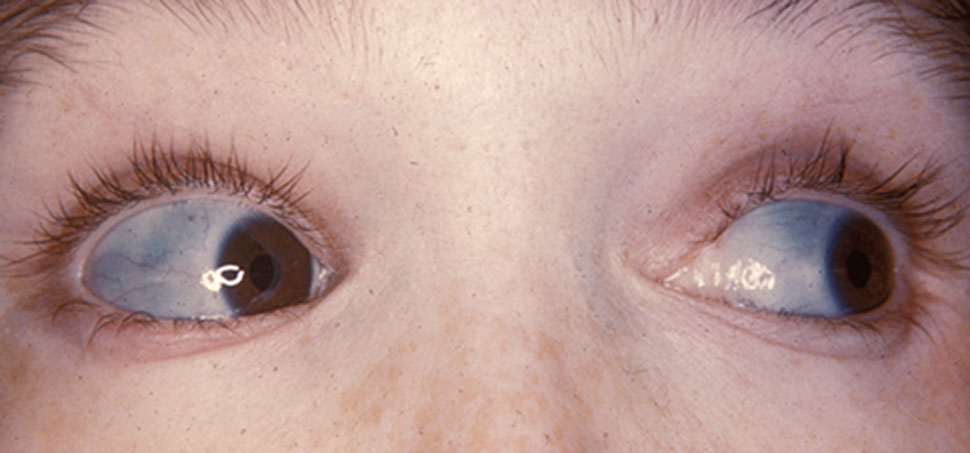 Is this scleromalacia perforans?
Scleritis
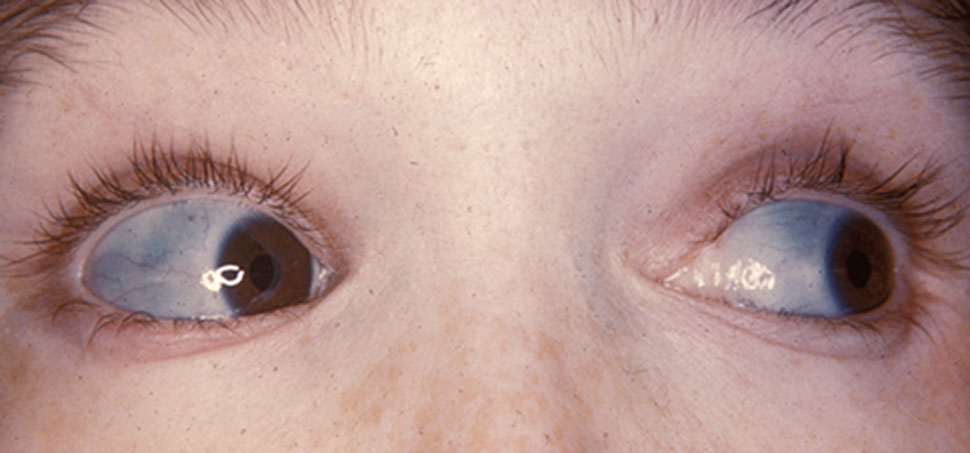 No--this is blue sclera in OI
Scleritis
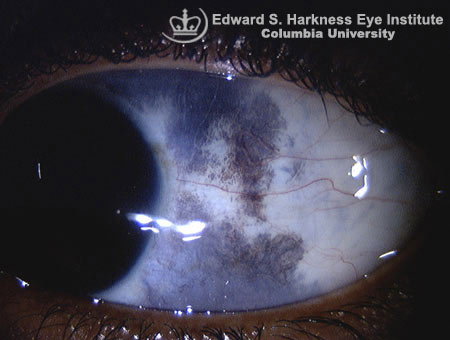 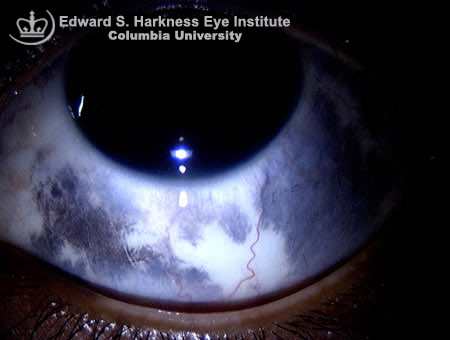 Is this scleromalacia perforans?
Scleritis
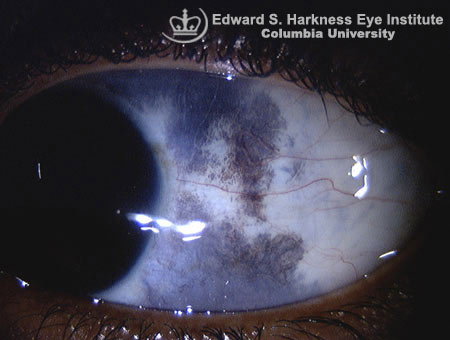 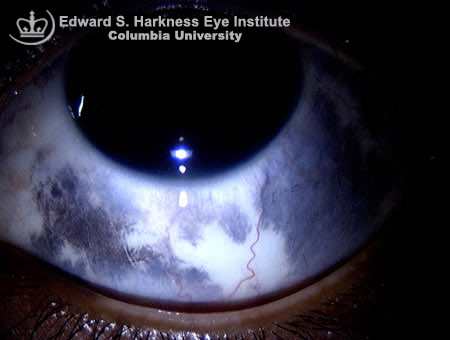 No--this is ocular melanocytosis
Scleritis
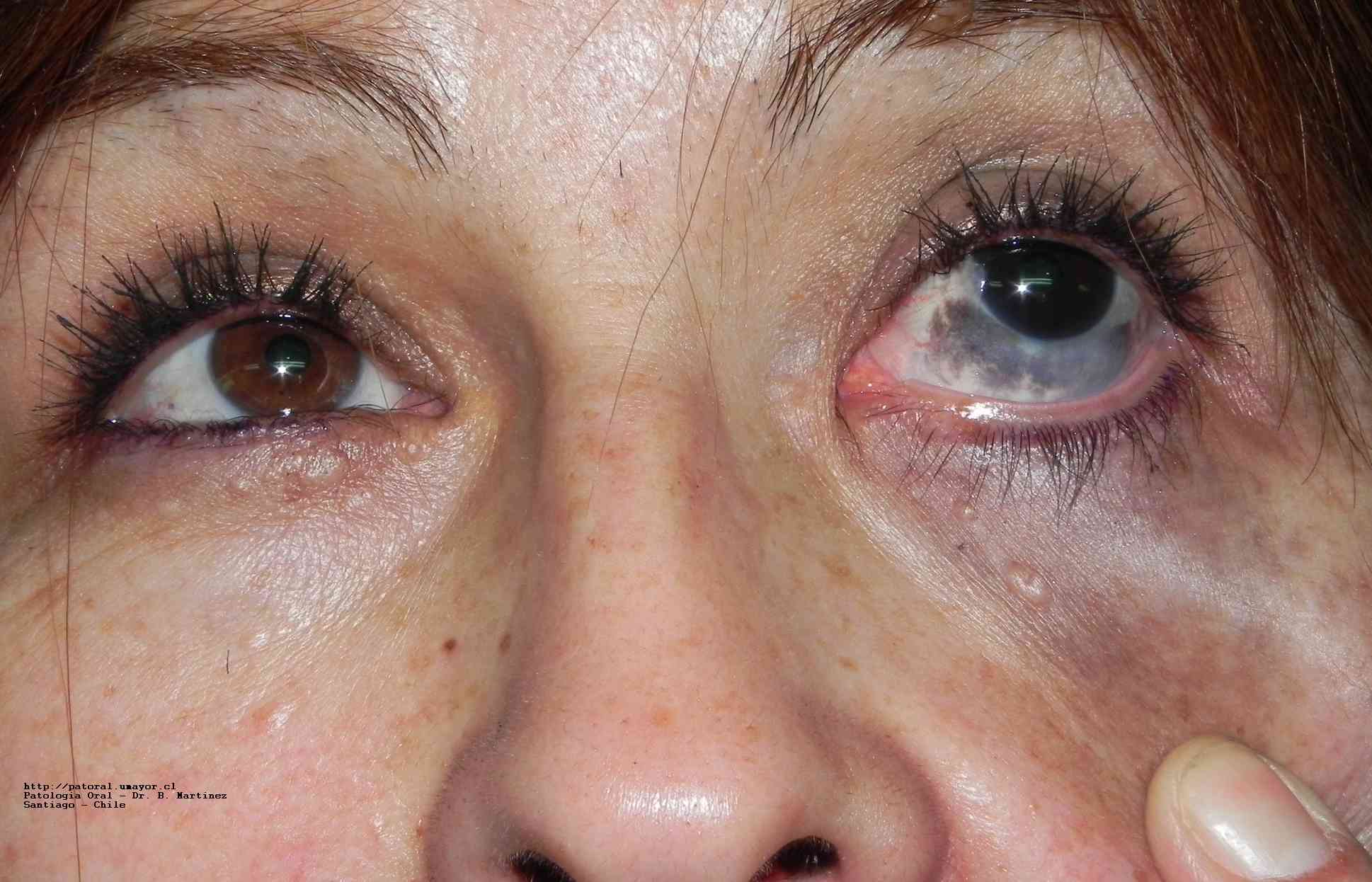 Is this scleromalacia perforans?
Scleritis
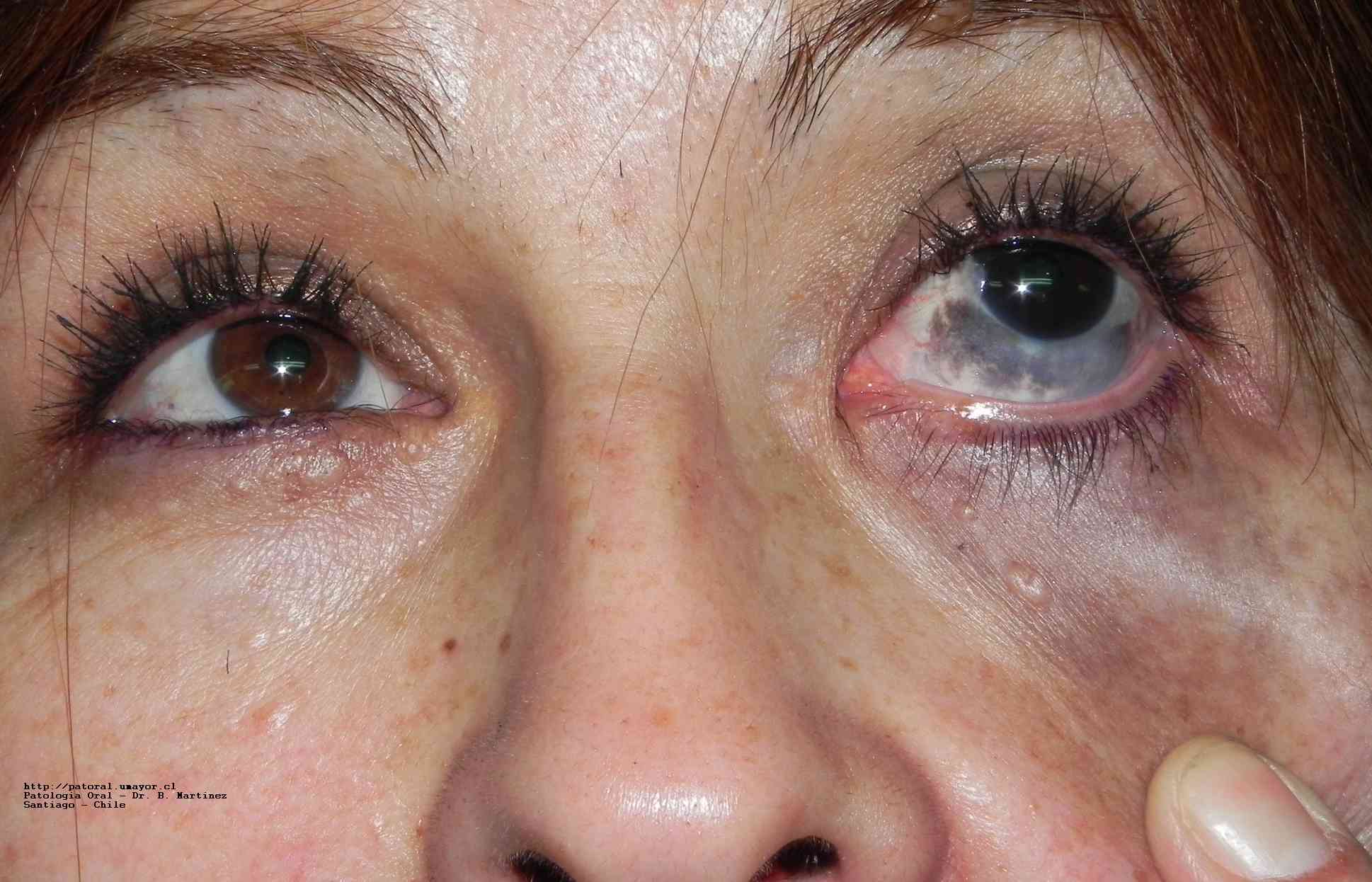 No--this is oculodermal melanocytosis (aka Nevus of Ota)
58
Scleritis
Scleritis
?
From what related disease must scleritis be differentiated?
Episcleritis

What is the hallmark feature that separates the two?
Scleritis is painful—the eye hurts, and is usually quite tender.
In contrast, episcleritis is not painful (other than perhaps a mild
foreign-body sensation), and the globe is not tender
Anterior
Posterior
Nodular
Necrotizing
Diffuse
w/o inflammation
w/ inflammation
59
Scleritis
Scleritis
Episcleritis
From what related disease must scleritis be differentiated?
Episcleritis

What is the hallmark feature that separates the two?
Scleritis is painful—the eye hurts, and is usually quite tender.
In contrast, episcleritis is not painful (other than perhaps a mild
foreign-body sensation), and the globe is not tender
Anterior
Posterior
Nodular
Necrotizing
Diffuse
w/o inflammation
w/ inflammation
60
Scleritis
Scleritis
Episcleritis
From what related disease must scleritis be differentiated?
Episcleritis

What is the hallmark feature that separates the two?
Scleritis is painful—the eye hurts, and is usually quite tender.
In contrast, episcleritis is not painful (other than perhaps a mild
foreign-body sensation), and the globe is not tender
Anterior
Posterior
Nodular
Necrotizing
Diffuse
w/o inflammation
w/ inflammation
61
Scleritis
Scleritis
Episcleritis
From what related disease must scleritis be differentiated?
Episcleritis

What is the hallmark feature that separates the two?
Scleritis is painful—the eye hurts, and is usually quite tender.
In contrast, episcleritis is not painful (other than perhaps a mild
foreign-body sensation), and the globe is not tender.
Anterior
Posterior
Nodular
Necrotizing
Diffuse
w/o inflammation
w/ inflammation
62
Scleritis
Scleritis
Episcleritis
From what related disease must scleritis be differentiated?
Episcleritis

What is the hallmark feature that separates the two?
Scleritis is painful—the eye hurts, and is usually quite tender.
In contrast, episcleritis is not painful (other than perhaps a mild
foreign-body sensation), and the globe is not tender.
Anterior
Posterior
Nodular
Necrotizing
Diffuse
Necrotizing scleritis w/o inflammation is
a notable exception to this rule
w/o inflammation
w/ inflammation
63
Scleritis
Scleritis
Anterior
Posterior
What proportion of scleritis patients
have an identifiable systemic condition?
About 1/2
Nodular
Necrotizing
Diffuse
w/o inflammation
w/ inflammation
64
Scleritis
Scleritis
Anterior
Posterior
What proportion of scleritis patients
have an identifiable systemic condition?
About 1/2
Nodular
Necrotizing
Diffuse
w/o inflammation
w/ inflammation
Scleritis
Scleritis
Anterior
Posterior
What proportion of scleritis patients
have an identifiable systemic condition?
About 1/2
Nodular
≈ ?
Necrotizing
≈ ?
Diffuse
≈ ?
More specifically, what proportion of Diffuse vs Nodular vs Necrotizing
pts have an identifiable systemic condition?
1/3, 1/3 and 2/3, respectively
w/o inflammation
w/ inflammation
Scleritis
Scleritis
Anterior
Posterior
What proportion of scleritis patients
have an identifiable systemic condition?
About 1/2
Nodular
≈ 1/3
Necrotizing
≈ 2/3
Diffuse
≈ 1/3
More specifically, what proportion of Diffuse vs Nodular vs Necrotizing
pts have an identifiable systemic condition?
1/3, 1/3 and 2/3, respectively
w/o inflammation
w/ inflammation
Scleritis
Scleritis
Anterior
Posterior
What proportion of scleritis patients
have an identifiable systemic condition?
About 1/2
Nodular
Necrotizing
Diffuse
Scleritis
½ w/ systemic
condition
½ no systemic
condition
w/o inflammation
w/ inflammation
(2 most common classes?)
Scleritis
Scleritis
Anterior
Posterior
What proportion of scleritis patients
have an identifiable systemic condition?
About 1/2
Nodular
Necrotizing
Diffuse
Scleritis
½ w/ systemic
condition
½ no systemic
condition
w/o inflammation
w/ inflammation
Vasculitis
(CT = connective tissue)
CT Disease
69
Scleritis
Scleritis
Anterior
Posterior
What proportion of scleritis patients
have an identifiable systemic condition?
About 1/2
Nodular
Necrotizing
Diffuse
Scleritis
½ w/ systemic
condition
½ no systemic
condition
w/o inflammation
w/ inflammation
Vasculitis
CT Disease
(3 most common CT diseases?)
70
Scleritis
Scleritis
Anterior
Posterior
What proportion of scleritis patients
have an identifiable systemic condition?
About 1/2
Nodular
Necrotizing
Diffuse
Scleritis
½ w/ systemic
condition
½ no systemic
condition
w/o inflammation
w/ inflammation
Vasculitis
CT Disease
RA (rheumatoid arthritis)
SLE (systemic lupus erythematosus)
SNSAs (seronegative spondyloarthropathies)
71
Scleritis
Scleritis
Anterior
Posterior
What proportion of scleritis patients
have an identifiable systemic condition?
About 1/2
Nodular
Necrotizing
Diffuse
Scleritis
To what does the term seronegative spondyloarthropathies refer?
It is an umbrella term for a group of related rheumatologic conditions

To what does the word seronegative refer?
To the fact that the rheumatoid factor test is negative in these conditions

Name three common seronegative spondyloarthropathies.
--Ankylosing spondylitis
--Reactive arthritis
--Psoriatic arthritis
½ w/ systemic
condition
½ no systemic
condition
w/o inflammation
w/ inflammation
Vasculitis
CT Disease
RA (rheumatoid arthritis)
SLE (systemic lupus erythematosus)
SNSAs (seronegative spondyloarthropathies)
72
Scleritis
Scleritis
Anterior
Posterior
What proportion of scleritis patients
have an identifiable systemic condition?
About 1/2
Nodular
Necrotizing
Diffuse
Scleritis
To what does the term seronegative spondyloarthropathies refer?
It is an umbrella term for a group of related rheumatologic conditions

To what does the word seronegative refer?
To the fact that the rheumatoid factor test is negative in these conditions

Name three common seronegative spondyloarthropathies.
--Ankylosing spondylitis
--Reactive arthritis
--Psoriatic arthritis
½ w/ systemic
condition
½ no systemic
condition
w/o inflammation
w/ inflammation
Vasculitis
CT Disease
RA (rheumatoid arthritis)
SLE (systemic lupus erythematosus)
SNSAs (seronegative spondyloarthropathies)
73
Scleritis
Scleritis
Anterior
Posterior
What proportion of scleritis patients
have an identifiable systemic condition?
About 1/2
Nodular
Necrotizing
Diffuse
Scleritis
To what does the term seronegative spondyloarthropathies refer?
It is an umbrella term for a group of related rheumatologic conditions

To what does the word seronegative refer?
To the fact that the rheumatoid factor test is negative in these conditions

Name three common seronegative spondyloarthropathies.
--Ankylosing spondylitis
--Reactive arthritis
--Psoriatic arthritis
½ w/ systemic
condition
½ no systemic
condition
w/o inflammation
w/ inflammation
Vasculitis
CT Disease
RA (rheumatoid arthritis)
SLE (systemic lupus erythematosus)
SNSAs (seronegative spondyloarthropathies)
74
Scleritis
Scleritis
Anterior
Posterior
What proportion of scleritis patients
have an identifiable systemic condition?
About 1/2
Nodular
Necrotizing
Diffuse
Scleritis
To what does the term seronegative spondyloarthropathies refer?
It is an umbrella term for a group of related rheumatologic conditions

To what does the word seronegative refer?
To the fact that the rheumatoid factor test is negative in these conditions

Name three common seronegative spondyloarthropathies.
--Ankylosing spondylitis
--Reactive arthritis
--Psoriatic arthritis
½ w/ systemic
condition
½ no systemic
condition
w/o inflammation
w/ inflammation
Vasculitis
CT Disease
RA (rheumatoid arthritis)
SLE (systemic lupus erythematosus)
SNSAs (seronegative spondyloarthropathies)
75
Scleritis
Scleritis
Anterior
Posterior
What proportion of scleritis patients
have an identifiable systemic condition?
About 1/2
Nodular
Necrotizing
Diffuse
Scleritis
To what does the term seronegative spondyloarthropathies refer?
It is an umbrella term for a group of related rheumatologic conditions

To what does the word seronegative refer?
To the fact that the rheumatoid factor test is negative in these conditions

Name three common seronegative spondyloarthropathies.
--?
--?
--?
½ w/ systemic
condition
½ no systemic
condition
w/o inflammation
w/ inflammation
Vasculitis
CT Disease
RA (rheumatoid arthritis)
SLE (systemic lupus erythematosus)
SNSAs (seronegative spondyloarthropathies)
76
Scleritis
Scleritis
Anterior
Posterior
What proportion of scleritis patients
have an identifiable systemic condition?
About 1/2
Nodular
Necrotizing
Diffuse
Scleritis
To what does the term seronegative spondyloarthropathies refer?
It is an umbrella term for a group of related rheumatologic conditions

To what does the word seronegative refer?
To the fact that the rheumatoid factor test is negative in these conditions

Name three common seronegative spondyloarthropathies.
--Ankylosing spondylitis
--Reactive arthritis
--Psoriatic arthritis
½ w/ systemic
condition
½ no systemic
condition
w/o inflammation
w/ inflammation
Vasculitis
CT Disease
RA (rheumatoid arthritis)
SLE (systemic lupus erythematosus)
SNSAs (seronegative spondyloarthropathies)
77
Scleritis
Scleritis
Anterior
Posterior
What proportion of scleritis patients
have an identifiable systemic condition?
About 1/2
Nodular
Necrotizing
Diffuse
Scleritis
½ w/ systemic
condition
½ no systemic
condition
w/o inflammation
w/ inflammation
Vasculitis
CT Disease
RA
SLE
SNSAs
?
?
?
Next question
(3 most common vasculitides?)
78
Scleritis
Scleritis
Anterior
Posterior
What proportion of scleritis patients
have an identifiable systemic condition?
About 1/2
Nodular
Necrotizing
Diffuse
Scleritis
½ w/ systemic
condition
½ no systemic
condition
w/o inflammation
w/ inflammation
Vasculitis
CT Disease
RA
SLE
SNSAs
Wegener’s
PAN (polyarteritis nodosa)
GCA (giant-cell arteritis)
79
Scleritis
Scleritis
Anterior
Posterior
episcleritis
What proportion of scleritis patients
have an identifiable systemic condition?
About 1/2
Nodular
Necrotizing
Diffuse
Episcleritis
Scleritis
Which of these disease are associated with episcleritis?
All of them! The DDx for episcleritis is the same as that
for scleritis. The difference between these conditions
concerns disease probability--the likelihood of an
underlying condition is far lower in episcleritis.
½ w/ systemic
condition
½ no systemic
condition
w/o inflammation
w/ inflammation
Vasculitis
CT Disease
RA
SLE
SNSAs
Wegener’s
PAN
GCA
80
Scleritis
Scleritis
Anterior
Posterior
episcleritis
What proportion of scleritis patients
have an identifiable systemic condition?
About 1/2
very low
Nodular
Necrotizing
Diffuse
Episcleritis
Scleritis
Very few
Most with
Which of these disease are associated with episcleritis?
All of them! The DDx for episcleritis is the same as that
for scleritis. The difference between these conditions
concerns disease probability--the likelihood of an
underlying condition is far lower in episcleritis.
½ w/ systemic
condition
½ no systemic
conition
w/o inflammation
w/ inflammation
Vasculitis
CT Disease
RA
SLE
SNSAs
Wegener’s
PAN
GCA
81
Scleritis
Scleritis
What important-but-often-overlooked source of local scleritis has yet to be mentioned?
Infectious scleritis

A review by Foster and colleagues revealed what infection rate among scleritis pts?
About 7%--yikes! Make sure you keep infectious processes in the back of your mind
when working up scleritis patients.
Anterior
Posterior
What proportion of scleritis patients
have an identifiable systemic condition?
About 1/2
Nodular
Necrotizing
Diffuse
w/o inflammation
w/ inflammation
82
Scleritis
Scleritis
What important-but-often-overlooked source of local scleritis has yet to be mentioned?
Infectious scleritis

A review by Foster and colleagues revealed what infection rate among scleritis pts?
About 7%--yikes! Make sure you keep infectious processes in the back of your mind
when working up scleritis patients.
Anterior
Posterior
What proportion of scleritis patients
have an identifiable systemic condition?
About 1/2
Nodular
Necrotizing
Diffuse
w/o inflammation
w/ inflammation
83
Scleritis
Scleritis
What important-but-often-overlooked source of local scleritis has yet to be mentioned?
Infectious scleritis

A review by Foster and colleagues revealed what infection rate among scleritis pts?
About 7%--yikes! Make sure you keep infectious processes in the back of your mind
when working up scleritis patients.
Anterior
Posterior
What proportion of scleritis patients
have an identifiable systemic condition?
About 1/2
Nodular
Necrotizing
Diffuse
w/o inflammation
w/ inflammation
84
Scleritis
Scleritis
What important-but-often-overlooked source of local scleritis has yet to be mentioned?
Infectious scleritis

A review by Foster and colleagues revealed what infection rate among scleritis pts?
About 7%. Make sure you keep infectious processes in the back of your mind when
working up scleritis patients!
Anterior
Posterior
What proportion of scleritis patients
have an identifiable systemic condition?
About 1/2
Nodular
Necrotizing
Diffuse
w/o inflammation
w/ inflammation
85
Scleritis
Scleritis
What is the most common event leading to the development of infectious scleritis?
Pterygium  surgery (other surgeries, and trauma, are common inciting incidents as well)

What bug is most commonly implicated?
Pseudomonas

How should infectious scleritis be treated?
With both  antibiotics  and  surgical debridement
What important-but-often-overlooked source of local scleritis has yet to be mentioned?
Infectious scleritis

A review by Foster and colleagues revealed what infection rate among scleritis pts?
About 7%. Make sure you keep infectious processes in the back of your mind when
working up scleritis patients!
Anterior
Posterior
What proportion of scleritis patients
have an identifiable systemic condition?
About 1/2
Nodular
Necrotizing
Diffuse
w/o inflammation
w/ inflammation
86
Scleritis
Scleritis
What is the most common event leading to the development of infectious scleritis?
Pterygium  surgery (other surgeries, and trauma, are common inciting incidents as well)

What bug is most commonly implicated?
Pseudomonas

How should infectious scleritis be treated?
With both  antibiotics  and  surgical debridement
What important-but-often-overlooked source of local scleritis has yet to be mentioned?
Infectious scleritis

A review by Foster and colleagues revealed what infection rate among scleritis pts?
About 7%. Make sure you keep infectious processes in the back of your mind when
working up scleritis patients!
Anterior
Posterior
What proportion of scleritis patients
have an identifiable systemic condition?
About 1/2
Nodular
Necrotizing
Diffuse
w/o inflammation
w/ inflammation
87
Scleritis
Scleritis
What is the most common event leading to the development of infectious scleritis?
Pterygium  surgery (other surgeries, and trauma, are common inciting incidents as well)

What bug is most commonly implicated?
Pseudomonas

How should infectious scleritis be treated?
With both  antibiotics  and  surgical debridement
What important-but-often-overlooked source of local scleritis has yet to be mentioned?
Infectious scleritis

A review by Foster and colleagues revealed what infection rate among scleritis pts?
About 7%. Make sure you keep infectious processes in the back of your mind when
working up scleritis patients!
Anterior
Posterior
What proportion of scleritis patients
have an identifiable systemic condition?
About 1/2
Nodular
Necrotizing
Diffuse
w/o inflammation
w/ inflammation
88
Scleritis
Scleritis
What is the most common event leading to the development of infectious scleritis?
Pterygium  surgery (other surgeries, and trauma, are common inciting incidents as well)

What bug is most commonly implicated?
Pseudomonas

How should infectious scleritis be treated?
With both  antibiotics  and  surgical debridement
What important-but-often-overlooked source of local scleritis has yet to be mentioned?
Infectious scleritis

A review by Foster and colleagues revealed what infection rate among scleritis pts?
About 7%. Make sure you keep infectious processes in the back of your mind when
working up scleritis patients!
Anterior
Posterior
What proportion of scleritis patients
have an identifiable systemic condition?
About 1/2
Nodular
Necrotizing
Diffuse
w/o inflammation
w/ inflammation
89
Scleritis
Scleritis
What is the most common event leading to the development of infectious scleritis?
Pterygium  surgery (other surgeries, and trauma, are common inciting incidents as well)

What bug is most commonly implicated?
Pseudomonas

How should infectious scleritis be treated?
With both  antibiotics  and  surgical debridement
What important-but-often-overlooked source of local scleritis has yet to be mentioned?
Infectious scleritis

A review by Foster and colleagues revealed what infection rate among scleritis pts?
About 7%. Make sure you keep infectious processes in the back of your mind when
working up scleritis patients!
Anterior
Posterior
What proportion of scleritis patients
have an identifiable systemic condition?
About 1/2
Nodular
Necrotizing
Diffuse
w/o inflammation
w/ inflammation
90
Scleritis
Scleritis
What is the most common event leading to the development of infectious scleritis?
Pterygium  surgery (other surgeries, and trauma, are common inciting incidents as well)

What bug is most commonly implicated?
Pseudomonas

How should infectious scleritis be treated?
With both  antibiotics  and  surgical debridement
What important-but-often-overlooked source of local scleritis has yet to be mentioned?
Infectious scleritis

A review by Foster and colleagues revealed what infection rate among scleritis pts?
About 7%. Make sure you keep infectious processes in the back of your mind when
working up scleritis patients!
Anterior
Posterior
What proportion of scleritis patients
have an identifiable systemic condition?
About 1/2
Nodular
Necrotizing
Diffuse
w/o inflammation
w/ inflammation
91
Scleritis
Scleritis
What is the most common event leading to the development of infectious scleritis?
Pterygium  surgery (other surgeries, and trauma, are common inciting incidents as well)

What bug is most commonly implicated?
Pseudomonas

How should infectious scleritis be treated?
With both  antibiotics  and  surgical debridement
What important-but-often-overlooked source of local scleritis has yet to be mentioned?
Infectious scleritis

A review by Foster and colleagues revealed what infection rate among scleritis pts?
About 7%. Make sure you keep infectious processes in the back of your mind when
working up scleritis patients!
Anterior
Posterior
What proportion of scleritis patients
have an identifiable systemic condition?
About 1/2
Nodular
Necrotizing
Diffuse
two words
w/o inflammation
w/ inflammation
92
Scleritis
Scleritis
What is the most common event leading to the development of infectious scleritis?
Pterygium  surgery (other surgeries, and trauma, are common inciting incidents as well)

What bug is most commonly implicated?
Pseudomonas

How should infectious scleritis be treated?
With both  antibiotics  and  surgical debridement
What important-but-often-overlooked source of local scleritis has yet to be mentioned?
Infectious scleritis

A review by Foster and colleagues revealed what infection rate among scleritis pts?
About 7%. Make sure you keep infectious processes in the back of your mind when
working up scleritis patients!
Anterior
Posterior
What proportion of scleritis patients
have an identifiable systemic condition?
About 1/2
Nodular
Necrotizing
Diffuse
w/o inflammation
w/ inflammation
93
Scleritis
Scleritis
What is the most common event leading to the development of infectious scleritis?
Pterygium  surgery (other surgeries, and trauma, are common inciting incidents as well)

What bug is most commonly implicated?
Pseudomonas

How should infectious scleritis be treated?
With both  antibiotics  and  surgical debridement
What important-but-often-overlooked source of local scleritis has yet to be mentioned?
Infectious scleritis

A review by Foster and colleagues revealed what infection rate among scleritis pts?
About 7%. Make sure you keep infectious processes in the back of your mind when
working up scleritis patients!
Anterior
Posterior
What proportion of scleritis patients
have an identifiable systemic condition?
About 1/2
Nodular
Necrotizing
Diffuse
Why surgical debridement? That is, why aren’t abx enough?
Because the sclera is essentially avascular, it is difficult to achieve adequate abx concentrations
w/o inflammation
w/ inflammation
94
Scleritis
Scleritis
What is the most common event leading to the development of infectious scleritis?
Pterygium  surgery (other surgeries, and trauma, are common inciting incidents as well)

What bug is most commonly implicated?
Pseudomonas

How should infectious scleritis be treated?
With both  antibiotics  and  surgical debridement
What important-but-often-overlooked source of local scleritis has yet to be mentioned?
Infectious scleritis

A review by Foster and colleagues revealed what infection rate among scleritis pts?
About 7%. Make sure you keep infectious processes in the back of your mind when
working up scleritis patients!
Anterior
Posterior
What proportion of scleritis patients
have an identifiable systemic condition?
About 1/2
Nodular
Necrotizing
Diffuse
Why surgical debridement? That is, why aren’t abx enough?
The sclera is essentially avascular, so it is difficult to achieve adequate abx concentrations within it
w/o inflammation
w/ inflammation
95
Scleritis
Scleritis
Anterior
Posterior
What signs/symptoms of anterior scleritis do not typically
appear in isolated posterior scleritis?
--?
--?

What signs/symptoms of posterior scleritis do not typically
occur in anterior scleritis?
--Proptosis
--Disc edema
--Motility disorders
--Retinal/choroidal findings

Is posterior scleritis more likely or less likely than anterior
uveitis to be associated with a systemic condition?
Less likely
Nodular
Necrotizing
Diffuse
w/o inflammation
w/ inflammation
96
Scleritis
Scleritis
Anterior
Posterior
What signs/symptoms of anterior scleritis do not typically
appear in isolated posterior scleritis?
--The eye is not red
--No nodules are present

What signs/symptoms of posterior scleritis do not typically
occur in anterior scleritis?
--
--
--
--

Is posterior scleritis more likely or less likely than anterior
uveitis to be associated with a systemic condition?
Less likely
Nodular
Necrotizing
Diffuse
w/o inflammation
w/ inflammation
97
Scleritis
Scleritis
Anterior
Posterior
What signs/symptoms of anterior scleritis do not typically
appear in isolated posterior scleritis?
--The eye is not red
--No nodules are present

What signs/symptoms of posterior scleritis do not typically
occur in anterior scleritis?
--?
--?
--?
--?

Is posterior scleritis more likely or less likely than anterior
uveitis to be associated with a systemic condition?
Less likely
Nodular
Necrotizing
Diffuse
w/o inflammation
w/ inflammation
98
Scleritis
Scleritis
Anterior
Posterior
What signs/symptoms of anterior scleritis do not typically
appear in isolated posterior scleritis?
--The eye is not red
--No nodules are present

What signs/symptoms of posterior scleritis do not typically
occur in anterior scleritis?
--Proptosis
--Disc edema
--Motility disorders
--Retinal/choroidal findings

Is posterior scleritis more likely or less likely than anterior
scleritis to be associated with a systemic condition?
Less likely
Nodular
Necrotizing
Diffuse
w/o inflammation
w/ inflammation
99
Scleritis
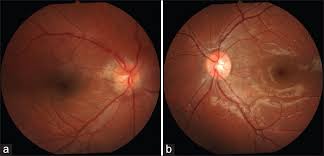 Posterior scleritis OD: Optic nerve edema
100
Scleritis
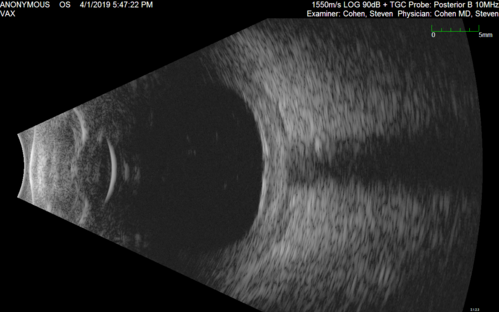 Posterior scleritis: Scleral thickening
101
Scleritis
Scleritis
Anterior
Posterior
What signs/symptoms of anterior scleritis do not typically
appear in isolated posterior scleritis?
--The eye is not red
--No nodules are present

What signs/symptoms of posterior scleritis do not typically
occur in anterior scleritis?
--Proptosis
--Disc edema
--Motility disorders
--Retinal/choroidal findings

Is posterior scleritis more likely or less likely than anterior
scleritis to be associated with a systemic condition?
Less likely
Nodular
Necrotizing
Diffuse
w/o inflammation
w/ inflammation
102
Scleritis
Scleritis
Anterior
Posterior
What signs/symptoms of anterior scleritis do not typically
appear in isolated posterior scleritis?
--The eye is not red
--No nodules are present

What signs/symptoms of posterior scleritis do not typically
occur in anterior scleritis?
--Proptosis
--Disc edema
--Motility disorders
--Retinal/choroidal findings

Is posterior scleritis more likely or less likely than anterior
scleritis to be associated with a systemic condition?
Less likely
Nodular
Necrotizing
Diffuse
w/o inflammation
w/ inflammation
103
Scleritis
Scleritis
Anterior
Posterior
What three characteristics of the pain are a tipoff that you’re dealing with posterior scleritis?
--?
--?
--?
Nodular
Necrotizing
Diffuse
w/o inflammation
w/ inflammation
104
Scleritis
Scleritis
Anterior
Posterior
What three characteristics of the pain are a tipoff that you’re dealing with posterior scleritis?
--The pain radiates to the  brow
--?The pain is aggravated by ocular rotations
--?The pain awakens the pt at night
location
Nodular
Necrotizing
Diffuse
w/o inflammation
w/ inflammation
105
Scleritis
Scleritis
Anterior
Posterior
What three characteristics of the pain are a tipoff that you’re dealing with posterior scleritis?
--The pain radiates to the  brow
--?The pain is aggravated by ocular rotations
--?The pain awakens the pt at night
Nodular
Necrotizing
Diffuse
w/o inflammation
w/ inflammation
106
Scleritis
Scleritis
Anterior
Posterior
What three characteristics of the pain are a tipoff that you’re dealing with posterior scleritis?
--The pain radiates to the  brow
--The pain is aggravated by  ocular rotations
--?The pain awakens the pt at night
Nodular
Necrotizing
Diffuse
two words
w/o inflammation
w/ inflammation
107
Scleritis
Scleritis
Anterior
Posterior
What three characteristics of the pain are a tipoff that you’re dealing with posterior scleritis?
--The pain radiates to the  brow
--The pain is aggravated by  eye movements
--?The pain awakens the pt at night
Nodular
Necrotizing
Diffuse
w/o inflammation
w/ inflammation
108
Scleritis
Scleritis
Anterior
Posterior
What three characteristics of the pain are a tipoff that you’re dealing with posterior scleritis?
--The pain radiates to the  brow
--The pain is aggravated by  eye movements
--The pain  awakens the pt at night
Nodular
Necrotizing
Diffuse
five words
w/o inflammation
w/ inflammation
109
Scleritis
Scleritis
Anterior
Posterior
What three characteristics of the pain are a tipoff that you’re dealing with posterior scleritis?
--The pain radiates to the  brow
--The pain is aggravated by  eye movements
--The pain awakens the pt at night
Nodular
Necrotizing
Diffuse
w/o inflammation
w/ inflammation
110
Scleritis
Scleritis
Anterior
Posterior
What easy-to-obtain imaging study can cinch the diagnosis?
b-scan ultrasonography

What will b-scan reveal?
--Choroidal thickening
--Sub-Tenon’s edema

When sub-Tenon’s edema involves the space around the
optic nerve, what b-scan finding will result?
The classic T sign
Nodular
Necrotizing
Diffuse
w/o inflammation
w/ inflammation
111
Scleritis
Scleritis
Anterior
Posterior
What easy-to-obtain imaging study can cinch the diagnosis?
b-scan ultrasonography

What will b-scan reveal?
--
--Sub-Tenon’s edema

When sub-Tenon’s edema involves the space around the
optic nerve, what b-scan finding will result?
The classic T sign
Nodular
Necrotizing
Diffuse
w/o inflammation
w/ inflammation
112
Scleritis
Scleritis
Anterior
Posterior
What easy-to-obtain imaging study can cinch the diagnosis?
b-scan ultrasonography

What will b-scan reveal?
--?
--?Sub-Tenon’s edema

When sub-Tenon’s edema involves the space around the
optic nerve, what b-scan finding will result?
The classic T sign
Nodular
Necrotizing
Diffuse
w/o inflammation
w/ inflammation
113
Scleritis
Scleritis
Anterior
Posterior
What easy-to-obtain imaging study can cinch the diagnosis?
b-scan ultrasonography

What will b-scan reveal?
--Choroidal thickening
--Sub-Tenon’s edema

When sub-Tenon’s edema involves the space around the
optic nerve, what b-scan finding will result?
The classic T sign
Nodular
Necrotizing
Diffuse
w/o inflammation
w/ inflammation
114
Scleritis
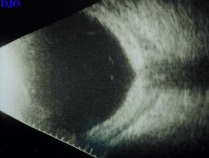 Posterior scleritis: Sub-Tenon’s edema
115
Scleritis
Scleritis
Anterior
Posterior
What easy-to-obtain imaging study can cinch the diagnosis?
b-scan ultrasonography

What will b-scan reveal?
--Choroidal thickening
--Sub-Tenon’s edema

When sub-Tenon’s edema involves the space around the
optic nerve, what b-scan finding will result?
The classic T sign
Nodular
Necrotizing
Diffuse
w/o inflammation
w/ inflammation
116
Scleritis
Scleritis
Anterior
Posterior
What easy-to-obtain imaging study can cinch the diagnosis?
b-scan ultrasonography

What will b-scan reveal?
--Choroidal thickening
--Sub-Tenon’s edema

When sub-Tenon’s edema involves the space around the
optic nerve, what b-scan finding will result?
The classic T sign
Nodular
Necrotizing
Diffuse
w/o inflammation
w/ inflammation
117
Scleritis
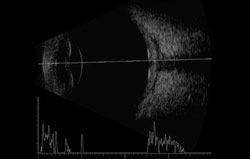 T
Posterior scleritis: T-sign
118
Scleritis
Scleritis
Anterior
Posterior
What studies are included in a scleritis work-up?
--?
--?
--?
--?
--?
--?	
--?
Nodular
Necrotizing
Diffuse
w/o inflammation
w/ inflammation
119
Scleritis
Scleritis
Anterior
Posterior
What studies are included in a scleritis work-up?
--Serum autoantibodies
--Complete blood count with diff
--Urinalysis
--Syphilis labs
--TB testing
--Serum uric acid	
--Sarcoid screening
Nodular
Necrotizing
Diffuse
w/o inflammation
w/ inflammation
120
Scleritis
Scleritis
Anterior
Posterior
What studies are included in a scleritis work-up?
--Serum autoantibodies: ? [5 studies]
--Complete blood count with diff
--Urinalysis
--Syphilis labs
--TB testing
--Serum uric acid	
--Sarcoid screening
Next Q
Nodular
Necrotizing
Diffuse
w/o inflammation
w/ inflammation
121
Scleritis
Scleritis
Anterior
Posterior
What studies are included in a scleritis work-up?
--Serum autoantibodies: RF, anti-CCP Ab, ANA, ANCA, anti-DNA
--Complete blood count with diff
--Urinalysis
--Syphilis labs
--TB testing
--Serum uric acid	
--Sarcoid screening
Nodular
Necrotizing
Diffuse
w/o inflammation
w/ inflammation
122
Scleritis
Scleritis
RF = ?
CCP 
ANA 
ANCA
Anterior
Posterior
What studies are included in a scleritis work-up?
--Serum autoantibodies: RF, anti-CCP Ab, ANA, ANCA, anti-DNA
--Complete blood count with diff
--Urinalysis
--Syphilis labs
--TB testing
--Serum uric acid	
--Sarcoid screening
Nodular
Necrotizing
Diffuse
w/o inflammation
w/ inflammation
123
Scleritis
Scleritis
RF = rheumatoid factor
CCP = ?
ANA 
ANCA
Anterior
Posterior
What studies are included in a scleritis work-up?
--Serum autoantibodies: RF, anti-CCP Ab, ANA, ANCA, anti-DNA
--Complete blood count with diff
--Urinalysis
--Syphilis labs
--TB testing
--Serum uric acid	
--Sarcoid screening
Nodular
Necrotizing
Diffuse
w/o inflammation
w/ inflammation
124
Scleritis
Scleritis
RF = rheumatoid factor
CCP = cyclic citrullinated peptide
ANA = ?
ANCA
Anterior
Posterior
What studies are included in a scleritis work-up?
--Serum autoantibodies: RF, anti-CCP Ab, ANA, ANCA, anti-DNA
--Complete blood count with diff
--Urinalysis
--Syphilis labs
--TB testing
--Serum uric acid	
--Sarcoid screening
Nodular
Necrotizing
Diffuse
w/o inflammation
w/ inflammation
125
Scleritis
Scleritis
RF = rheumatoid factor
CCP = cyclic citrullinated peptide
ANA = antinuclear antibody
ANCA = ?
Anterior
Posterior
What studies are included in a scleritis work-up?
--Serum autoantibodies: RF, anti-CCP Ab, ANA, ANCA, anti-DNA
--Complete blood count with diff
--Urinalysis
--Syphilis labs
--TB testing
--Serum uric acid	
--Sarcoid screening
Nodular
Necrotizing
Diffuse
w/o inflammation
w/ inflammation
126
Scleritis
Scleritis
RF = rheumatoid factor
CCP = cyclic citrullinated peptide
ANA = antinuclear antibody
ANCA = antineutrophil cytoplasmic antibody
Anterior
Posterior
What studies are included in a scleritis work-up?
--Serum autoantibodies: RF, anti-CCP Ab, ANA, ANCA, anti-DNA
--Complete blood count with diff
--Urinalysis
--Syphilis labs
--TB testing
--Serum uric acid	
--Sarcoid screening
Nodular
Necrotizing
Diffuse
w/o inflammation
w/ inflammation
127
Scleritis
Scleritis
Anterior
Posterior
What studies are included in a scleritis work-up?
--Serum autoantibodies: RF, anti-CCP Ab, ANA, ANCA, anti-DNA
--Complete blood count with diff
--Urinalysis
--Syphilis labs
--TB testing
--Serum uric acid	
--Sarcoid screening: ? [5 studies]
Nodular
Necrotizing
Diffuse
Next Q
w/o inflammation
w/ inflammation
128
Scleritis
Scleritis
Anterior
Posterior
What studies are included in a scleritis work-up?
--Serum autoantibodies: RF, anti-CCP Ab, ANA, ANCA, anti-DNA
--Complete blood count with diff
--Urinalysis
--Syphilis labs
--TB testing
--Serum uric acid	
--Sarcoid screening: CXR; ACE, lysozyme, Ca2+, alk phos
Nodular
Necrotizing
Diffuse
w/o inflammation
w/ inflammation
129
Scleritis
Scleritis
Anterior
Posterior
What studies are included in a scleritis work-up?
--Serum autoantibodies: RF, anti-CCP Ab, ANA, ANCA, anti-DNA
--Complete blood count with diff
--Urinalysis
--Syphilis labs
--TB testing
--Serum uric acid	
--Sarcoid screening: CXR; ACE, lysozyme, Ca2+, alk phos
Nodular
Necrotizing
Diffuse
w/o inflammation
w/ inflammation
But remember—the most important source of diagnostic clues for
any sort of ocular inflammation (scleritis, uveitis, PUK, etc) is a
very careful and thorough  review of systems.
three words
130
Scleritis
Scleritis
Anterior
Posterior
What studies are included in a scleritis work-up?
--Serum autoantibodies: RF, anti-CCP Ab, ANA, ANCA, anti-DNA
--Complete blood count with diff
--Urinalysis
--Syphilis labs
--TB testing
--Serum uric acid	
--Sarcoid screening: CXR; ACE, lysozyme, Ca2+, alk phos
Nodular
Necrotizing
Diffuse
w/o inflammation
w/ inflammation
But remember—the most important source of diagnostic clues for
any sort of ocular inflammation (scleritis, uveitis, PUK, etc) is a
very careful and thorough  review of systems.
131
Scleritis
Scleritis
Anterior
Posterior
Nodular
Necrotizing
Diffuse
How is scleritis treated?
Systemically

With what?
Diffuse scleritis might respond to PO NSAIDs—try these first. For the others, PO steroids are usually the first-line med. More powerful immunosuppression is frequently required.

What about depot steroids?
Long considered contraindicated, subconjunctival depot steroids have gained wide acceptance as a treatment for scleritis
w/o inflammation
w/ inflammation
132
Scleritis
Scleritis
Anterior
Posterior
Nodular
Necrotizing
Diffuse
How is scleritis treated?
Systemically

With what?
Diffuse scleritis might respond to PO NSAIDs—try these first. For the others, PO steroids are usually the first-line med. More powerful immunosuppression is frequently required.

What about depot steroids?
Long considered contraindicated, subconjunctival depot steroids have gained wide acceptance as a treatment for scleritis
w/o inflammation
w/ inflammation
133
Scleritis
Scleritis
Anterior
Posterior
Nodular
Necrotizing
Diffuse
How is scleritis treated?
Systemically

With what?
Diffuse scleritis might respond to PO NSAIDs—try these first. For the others, PO steroids are usually the first-line med. More powerful immunosuppression is frequently required.

What about depot steroids?
Long considered contraindicated, subconjunctival depot steroids have gained wide acceptance as a treatment for scleritis
w/o inflammation
w/ inflammation
134
Scleritis
Scleritis
Anterior
Posterior
Nodular
Necrotizing
Diffuse
How is scleritis treated?
Systemically

With what?
Diffuse scleritis might respond to PO NSAIDs—try these first. For the others, PO steroids are usually the first-line med. More powerful immunosuppression is frequently required.

What about depot steroids?
Long considered contraindicated, subconjunctival depot steroids have gained wide acceptance as a treatment for scleritis
w/o inflammation
w/ inflammation
135
Scleritis
Scleritis
Anterior
Posterior
Nodular
Necrotizing
Diffuse
How is scleritis treated?
Systemically

With what?
Diffuse scleritis might respond to PO NSAIDs—try these first. For the others, PO steroids are usually the first-line med. More powerful immunosuppression is frequently required.

What about depot steroids?
Long considered contraindicated, subconjunctival depot steroids have gained wide acceptance as a treatment for scleritis
w/o inflammation
w/ inflammation
136
Scleritis
Scleritis
Anterior
Posterior
Nodular
Necrotizing
Diffuse
How is scleritis treated?
Systemically

With what?
Diffuse scleritis might respond to PO NSAIDs—try these first. For the others, PO steroids are usually the first-line med. More powerful immunosuppression is frequently required.

What about depot steroids?
Long considered contraindicated, subconjunctival depot steroids have gained wide acceptance as a treatment for scleritis
w/o inflammation
w/ inflammation